June 2021
Handling Fairness Issue in Restricted TWT
Date: 2021-06-25
Authors:
Slide 1
Rubayet Shafin, Samsung Research America
June 2021
Abstract
In this contribution, we propose a solution for the issue regarding Restricted TWT SP where STA is done with transmitting (and receiving) latency-sensitive packets earlier than TWT SP end time.
Slide 2
Rubayet Shafin, Samsung Research America
June 2021
Background
Restricted TWT operation is a newly proposed strategy based on broadcast TWT operation [1], [2]
Provides more protection for latency-sensitive traffic
Minimize contention between STAs


In this contribution, we address the fairness vs channel utilization tradeoff for restricted TWT operation.
Slide 3
Rubayet Shafin, Samsung Research America
Motivation
June 2021
During restricted TWT SP, it is possible that a scheduled STA, member of the restricted TWT schedule, finishes transmitting latency-sensitive traffic earlier than the restricted TWT SP end time. 
This leaves underutilized restricted TWT SP for that STA (if DL buffer for latency-sensitive traffic is also empty for that STA).
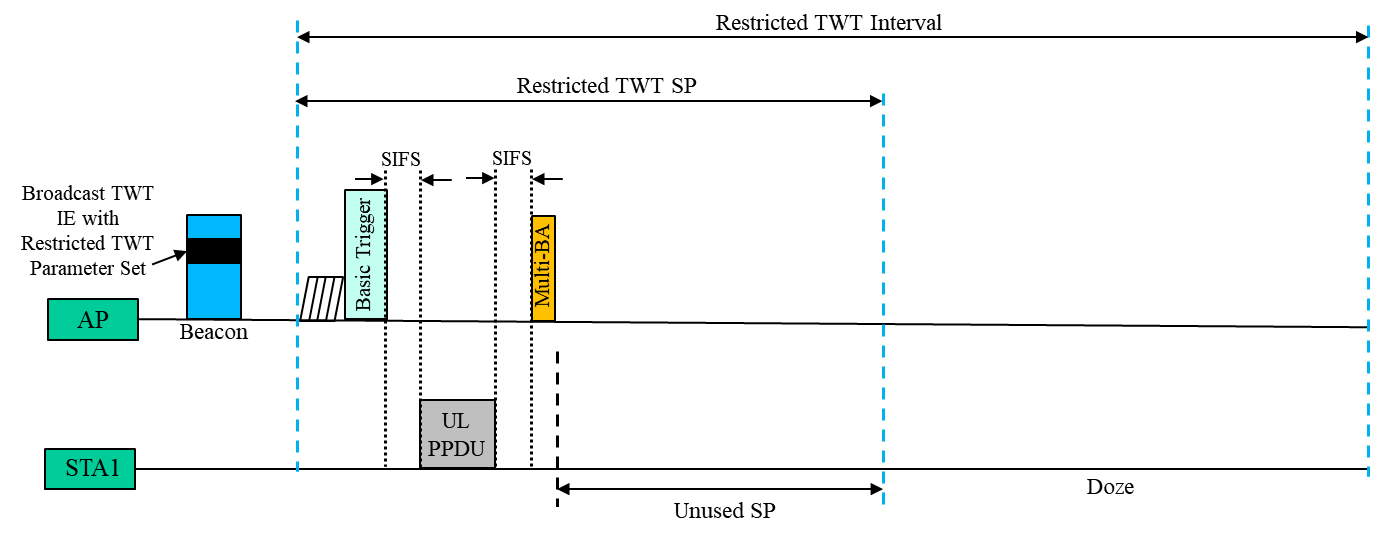 Slide 4
Rubayet Shafin, Samsung Research America
Fairness vs Channel utilization trade-off
June 2021
Channel under-utilization due to under-utilized restricted TWT SP can be reduced by allowing latency-tolerant traffic in addition to latency-sensitive traffic for transmission during rTWT SP.
Once the scheduled STA is done transmitting latency-sensitive traffic during rTWT SP, and if there is still time remaining in the SP, the scheduled STA can choose to transmit its latency-tolerant packets (if any) during remaining of the SP.
This will improve the channel utilization for the STA

However, it creates fairness issue 
Regarding contention among the scheduled STAs, if one scheduled STA starts transmitting latency-tolerant traffic during the restricted TWT SP, it is not fair for other scheduled STAs that are still transmitting latency-sensitive traffic during the SP. 
Also, an STA with ill intention may abuse this functionality by setting up TWT parameters such that there is always additional time left in the restricted TWT SP after transmitting latency-sensitive packets.
Slide 5
Rubayet Shafin, Samsung Research America
A Fair Outcome
June 2021
If STA2 is done transmitting latency-sensitive traffic early, and if downlink buffer for latency-sensitive traffic is also empty for STA2, a fair outcome would be to terminate rTWT SP for STA2 so that it can transmit latency-tolerant traffic (if any) competing with other STAs that are not members of the rTWT SP. This is also fair for other member STAs since they still maintain priority for latency-sensitive traffic during remaining period of SP.
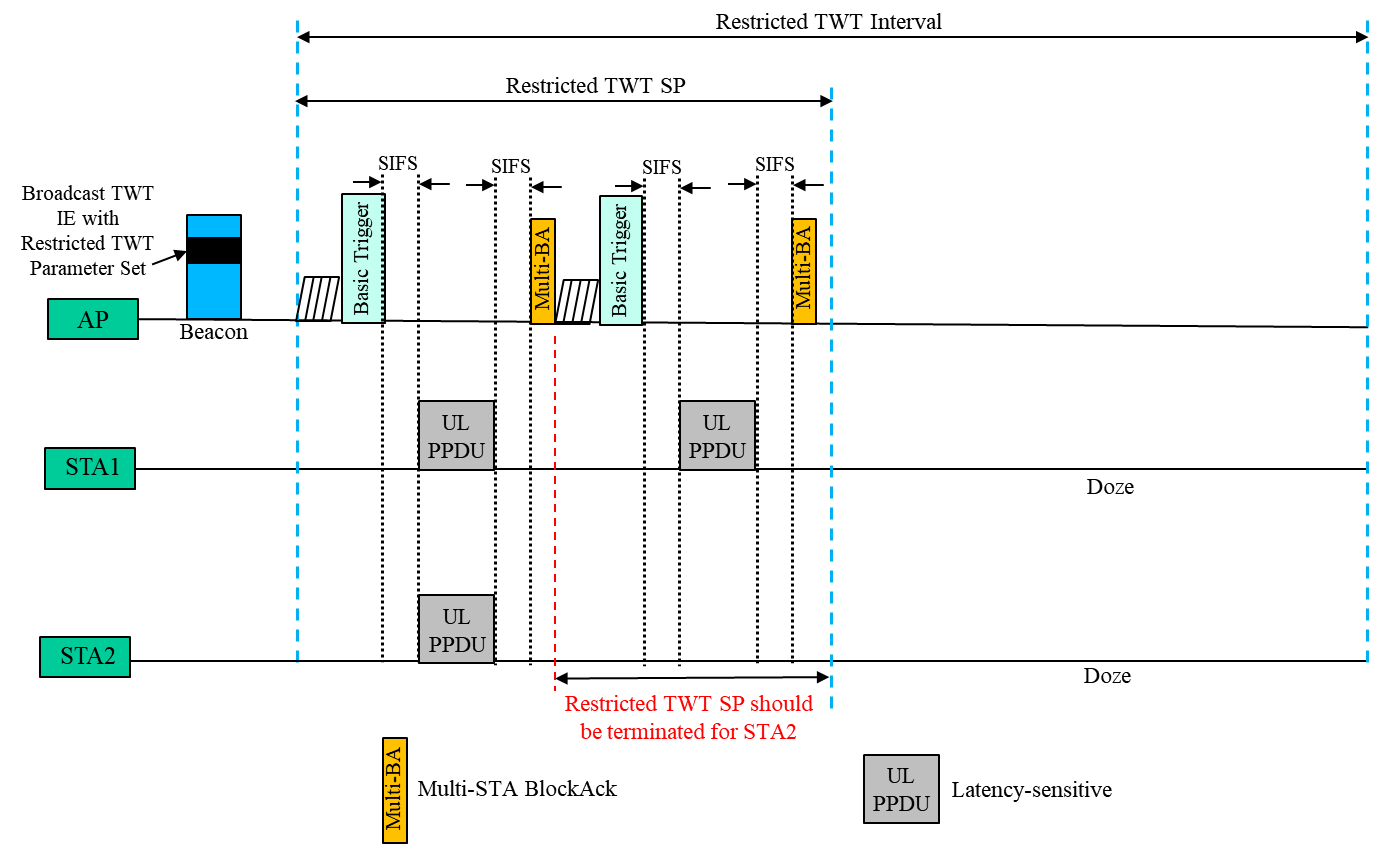 Slide 6
Rubayet Shafin, Samsung Research America
Rules for Handling Fairness Issue (1)
June 2021
Once an STA is done transmitting latency-sensitive traffic, and there is still time left in the restricted TWT SP, then the STA can report its buffer status to the scheduling AP. The buffer status shall contain the queue sizes of all TIDs corresponding to its latency-sensitive traffic.
The queue size = 0 for latency-sensitive TIDs shall accordingly indicate the AP that the STA’s buffer for latency-sensitive traffic is empty.

If the AP receives BSR from a scheduled STA indicating empty buffer for latency-sensitive traffic, the scheduling AP can terminate the restricted TWT SP for that particular scheduled STA if the AP didn’t receive such empty buffer indication from any other scheduled STA, and if downlink buffer for latency sensitive traffic for that STA is also empty.
AP can transmit an individually addressed QoS Data or QoS Null frame with EOSP subfield equal to 1
AP can send an individually addressed frame with More Data field set to 0

If the AP receives BSR from all scheduled STAs indicating empty buffer for latency-sensitive traffic, and if downlink buffers corresponding to latency sensitive traffic for all STAs are also empty, then the scheduling AP can terminate the restricted TWT SP for all scheduled STAs 
AP can transmit a broadcast QoS Data or QoS Null frame with EOSP subfield equal to 1
Slide 7
Rubayet Shafin, Samsung Research America
Rules for Handling Fairness Issue (2)
June 2021
During restricted TWT service period, if the scheduling AP detects that a scheduled STA is transmitting latency-tolerant traffic, then the scheduling AP can terminate the restricted TWT SP for that scheduled STA
AP can transmit an individually addressed QoS Data or QoS Null frame with EOSP subfield equal to 1
AP can send an individually addressed frame with More Data field set to 0


During restricted TWT service period, if the scheduling AP detects that all scheduled STAs are  transmitting latency-tolerant traffic, then the scheduling AP can terminate the restricted TWT SP for all scheduled STAs
AP can transmit a broadcast QoS Data or QoS Null frame with EOSP subfield equal to 1
Slide 8
Rubayet Shafin, Samsung Research America
Example (1)
June 2021
STA2 is done with transmission earlier than rTWT SP end time
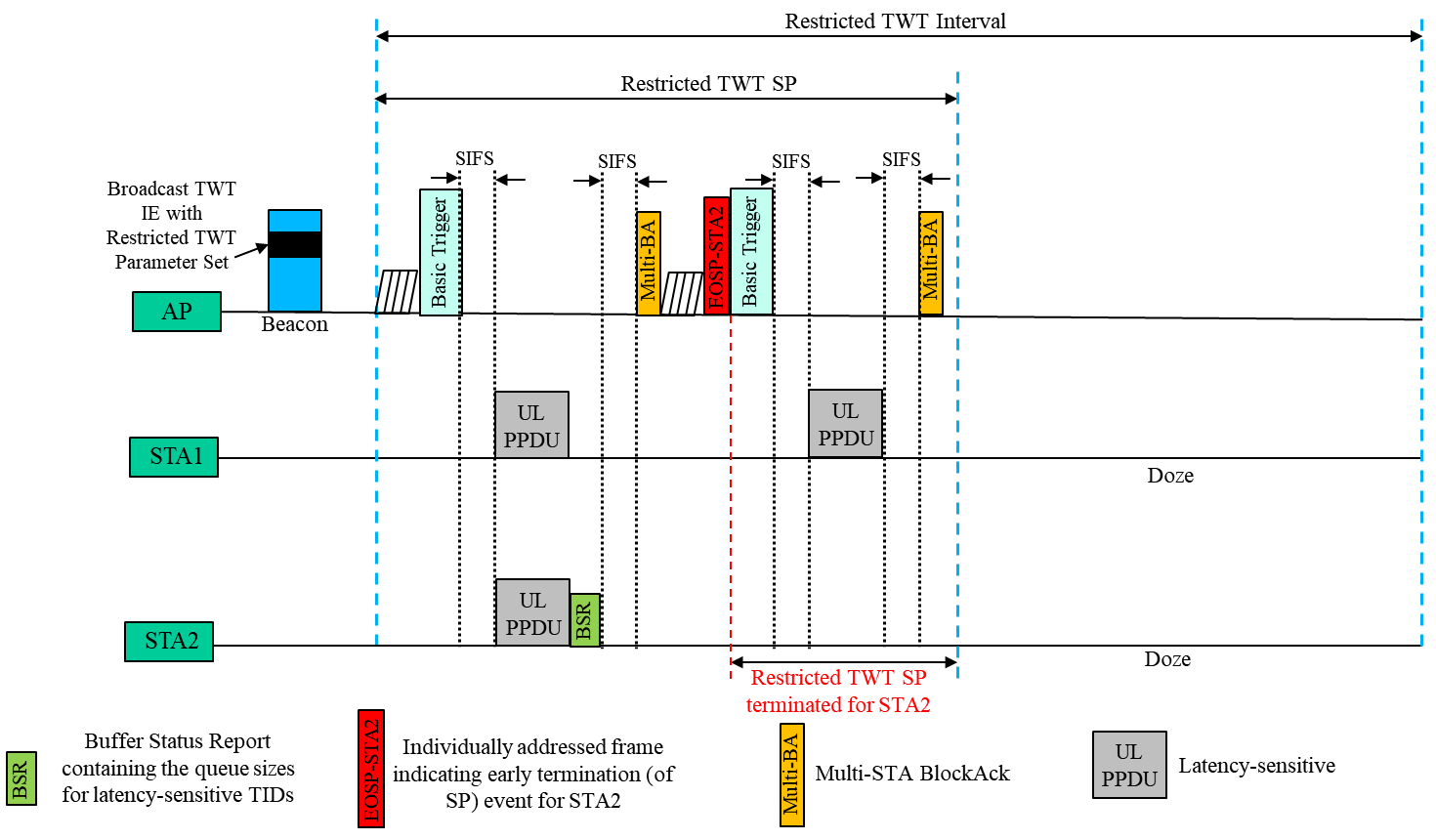 Slide 9
Rubayet Shafin, Samsung Research America
Example (2)
June 2021
AP lets STA2 know that its downlink buffer is empty. Reception of MD-STA2 would indicate that STA2’s rTWT SP is terminated.
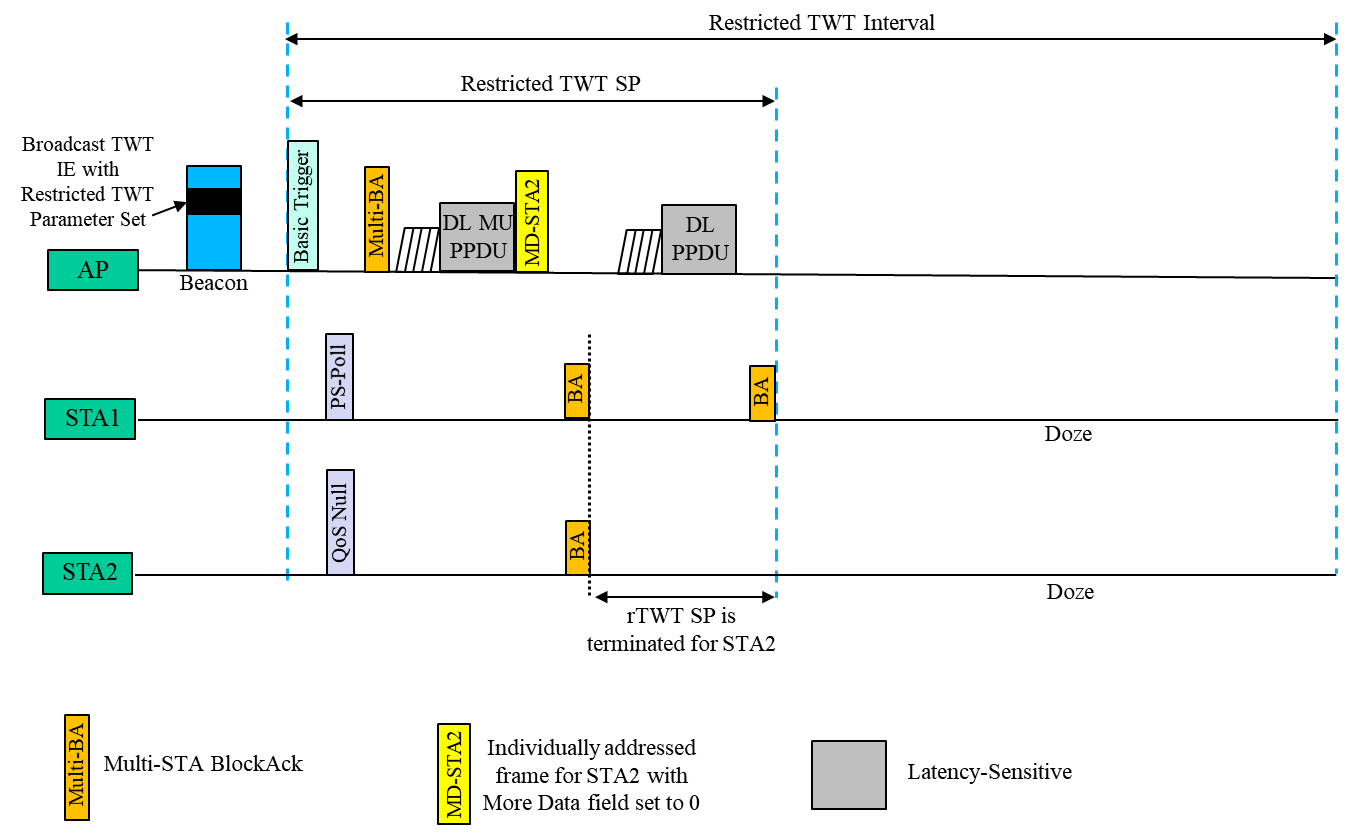 Slide 10
Rubayet Shafin, Samsung Research America
June 2021
References
[1] IEEE P802.11ax/D8.0 – 26.8.3 (Broadcast TWT operation)
[2] IEEE P802.11ax/D8.0 – 10.47 (Target Wake Time)
[3] IEEE P802.11be/D0.4 – 35.7 (Restricted TWT)
Slide 11
Rubayet Shafin, Samsung Research America
Fairness vs Channel utilization trade-off
June 2021
Channel under-utilization due to under-utilized restricted TWT SP can be reduced by allowing latency-tolerant traffic in addition to latency-sensitive traffic for transmission during rTWT SP.
Once the scheduled STA is done transmitting latency-sensitive traffic during rTWT SP, and if there is still time remaining in the SP, the scheduled STA can choose to transmit its latency-tolerant packets (if any) during remaining of the SP.
This will improve the channel utilization for the STA

However, it creates fairness issue 
Regarding contention among the scheduled STAs, if one scheduled STA starts transmitting latency-tolerant traffic during the restricted TWT SP, it is not fair for other scheduled STAs that are still transmitting latency-sensitive traffic during the SP. 
Also, an STA with ill intention may abuse this functionality by setting up TWT parameters such that there is always additional time left in the restricted TWT SP after transmitting latency-sensitive packets.
Slide 12
Rubayet Shafin, Samsung Research America
June 2021
SP 1
Do you agree that in R1:
EHT APs and EHT STAs that support restricted TWT (rTWT) operation and that have established an rTWT schedule shall follow the rules below--  

Once an rTWT scheduled STA is done with transmitting latency-sensitive traffic, and there is still time left in the rTWT SP, then the rTWT scheduled STA shall report its buffer status to the rTWT scheduling AP. 

If the rTWT scheduling AP receives Buffer Status Report (BSR) from an rTWT scheduled STA indicating empty buffer for latency-sensitive traffic, the scheduling AP can terminate the rTWT SP for that particular scheduled STA if downlink buffer for latency sensitive traffic for that STA is also empty.
Slide 13
Rubayet Shafin, Samsung Research America
June 2021
SP 2
Do you agree that in R1:
EHT AP that supports restricted TWT (rTWT) operation and that has established an rTWT schedule shall follow the rule below--  

During rTWT service period, if the rTWT scheduling AP detects that an rTWT scheduled STA is transmitting latency-tolerant traffic, then the rTWT scheduling AP can terminate the rTWT SP for that scheduled STA.
Slide 14
Rubayet Shafin, Samsung Research America